Trauma Injury Prevention Initiative:Fall  Prevention Comprehensive Screening Project
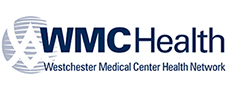 Lynn Kemp, RN MA CCRN CFRN CEN   
Regional Trauma Administrator

Mary McCarthy, BS  
Trauma Injury Prevention and Outreach Coordinator
Fall Prevention In Older Adults Project Goals
# 1:  	Sustainability

# 2:  	Standardize and deploy 	education resources

# 3:  	Develop ongoing working 	relationships with
	institutional and 	community partners

# 4: 	Measure project 	effectiveness

# 5:  	Research
#1. 	Sustainability
Hardwire screening tool and prevention awareness into main stream healthcare system.

Deputize Others:
Integrate healthcare providers, institutional services, community partners.

Provide Support:
Support sustainability by providing education materials and systems to partners.
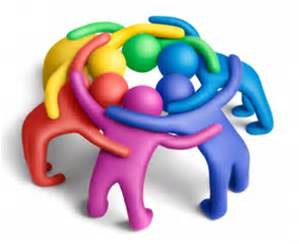 # 2:  	Standardize and Deploy Education     	Resources
Development of:
Falls Risk Assessment Tool
Falls Prevention in Older Adults Tool Kit
My Falls Free Plan


Comprehensive Screening Event to be held bi-annually at both Level I and Level II sites.


Open/Share materials and event organization with regional/state trauma partners.


2016 STEADI KIT for Primary Care Conference.

Video
Fall Risk Assessment Tool
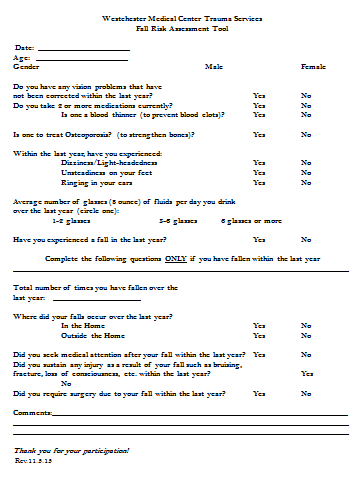 Fall Prevention In Older Adults Tool Kit“My Falls Free Plan”
Reduce Falls in Older Adults through Education and Empowerment
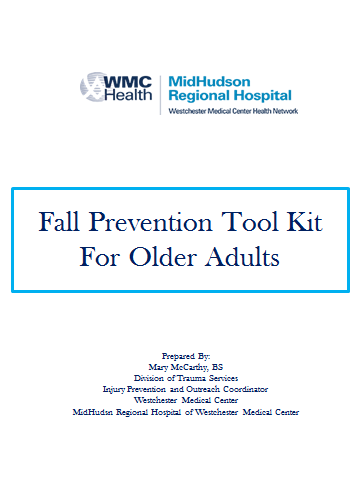 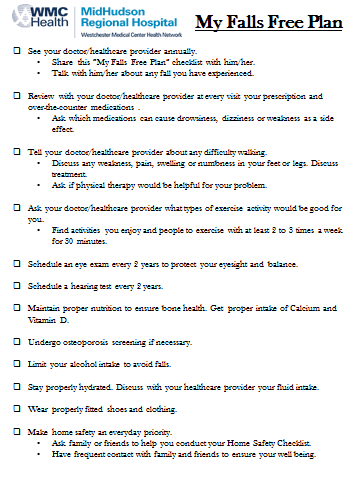 Tool Kit was assembled to offer individuals practical tools/recommendations to incorporate in their daily lives. Tools/recommendations that can be shared with healthcare provider, caregivers and family.

My Falls Free Plan is a very proactive tool  individuals can use in their planning to reduce falls. Individuals are encouraged to actively share this plan with their healthcare provider, caregiver and family. Includes proactive	 steps/recommendations to reduce the opportunity for a fall.
Fall Prevention In Older Adults Tool Kit
Consists of 11 individual sheets including a
      Overview and Welcome Letter/Mission Statement.
Incorporates “puzzle piece” theme that represents the multifactorial nature of falls.
My Falls Free Plan is the centerpiece of the packet and challenges the individual to proactively address risks associated with falls and to devise a long term plan to reduce falls.
Tool Kit focuses on practical elements necessary to reduce falls.
Remains a work in progress and can be modified to reflect institutional and demographic needs and resources.
Fall Prevention in Older Adults Tool Kit
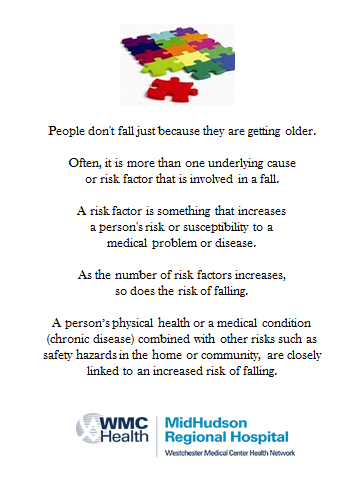 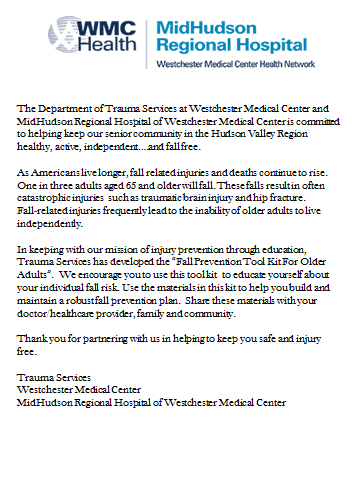 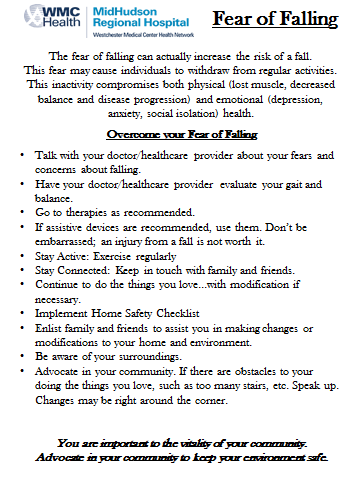 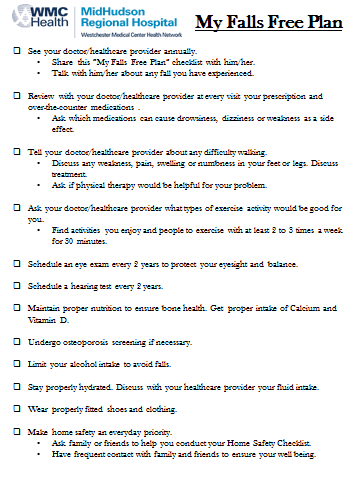 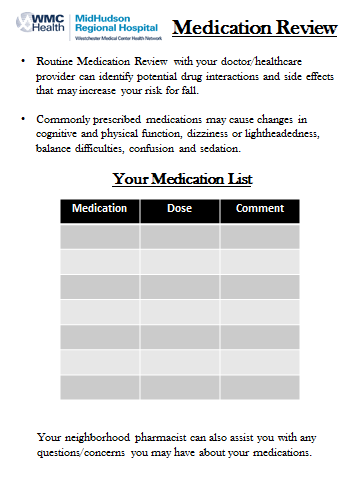 Fall Prevention In Older Adults Tool Kit (continued)
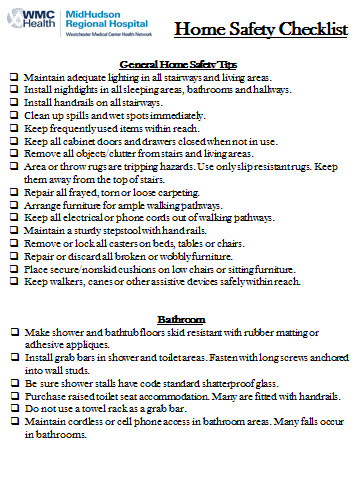 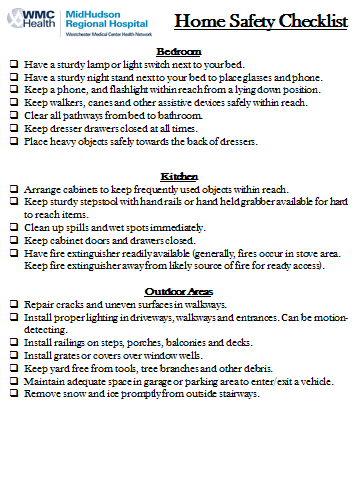 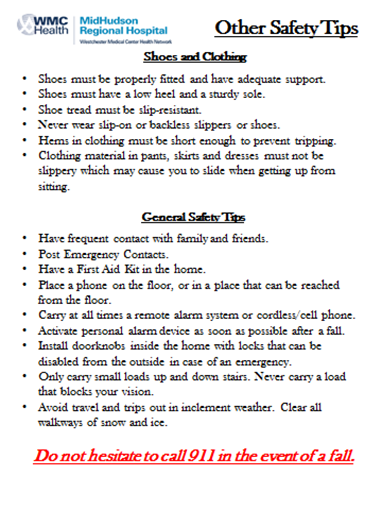 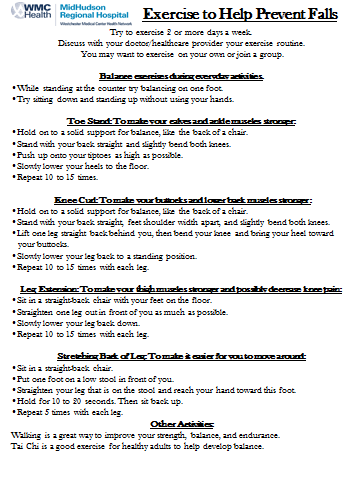 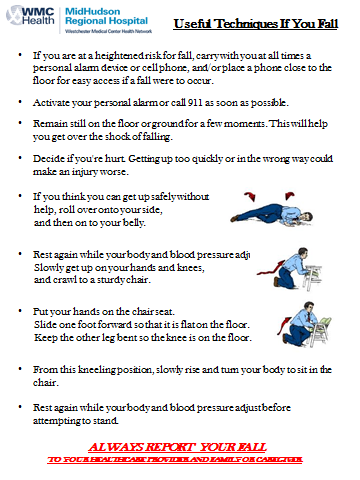 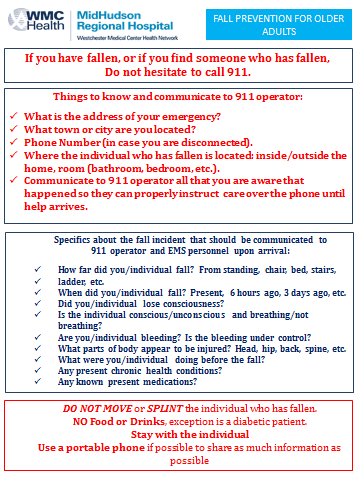 # 3:  	Develop ongoing working relationships with 	institutional and community partners
Expanded our approach from “dog and pony shows” to include:

Development of partnerships
Institutional Partners: Pharmacy, PT/OT, Nutrition……
Primary Care Physicians/Health Centers
Office of the Aging
EMS
Home Safety Collaborations
HG Page & Sons-”Falls in Older Adults Gift Registry”.

Technology based solutions
EMMI: Online, multimedia programs approach designed to empower people to become active in their care.

Public television cable programming
Greenburgh Cable Programming
# 4: 	Measure Project Effectiveness
Trauma Registry

Development of Regional Repository

Long-term Registry Analysis
# 5:  Research
Development and validation of a Falls Risk Screening Tool used for research.

Distribute screening tool to partners and incorporate in all outreach activity.

Establish centralized repository for all falls risk data, including electronic reports.

Analysis and publish data/results collected
Event Planning,  Screening Stations/Project Timeline
Puzzle Piece Mascot: Highlight the “multi-factorial” nature/risk factors associated with falls in older adults.
 “Big Picture”: Communicate to providers, caregivers and those individuals at risk the institutional and community resources available to assist in reducing falls.
Pre-registration-Approximately 80 participants were preregistered (waiting list).	
All participants complete fall survey.
All participants screened for risk at 10 stations.
All participants to be provided consult /recommendations at stations.
All participants who consent; risk profile sent to Healthcare provider.
Assessments collected and risk profile established.
Healthcare Provider Packets delivered to over 40 physicians.

Marketing-Multiple Media Outlets, Office of Aging, Falls Presentations, Flyer Distribution.
Screening Station Inclusion and Criteria
All assets to “share the stage” 
for the consumer of education and resource in falls prevention.

Screening criteria must be “Evidence Based”
Poly-Pharmacy, Anticoagulant
CDC STEADI KIT (Stopping Elderly Accidents, Death and Injury)
TUG Test, 4-Stage Balance Test, 30 Second Chair Stand
Tai Chi
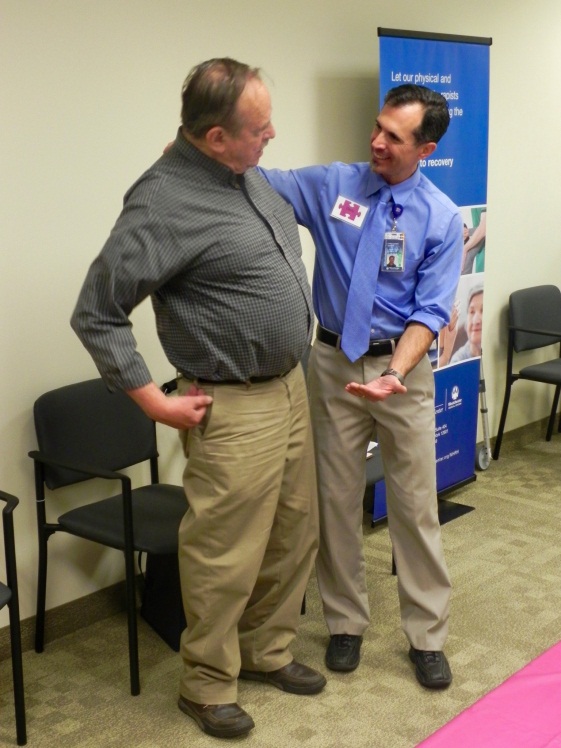 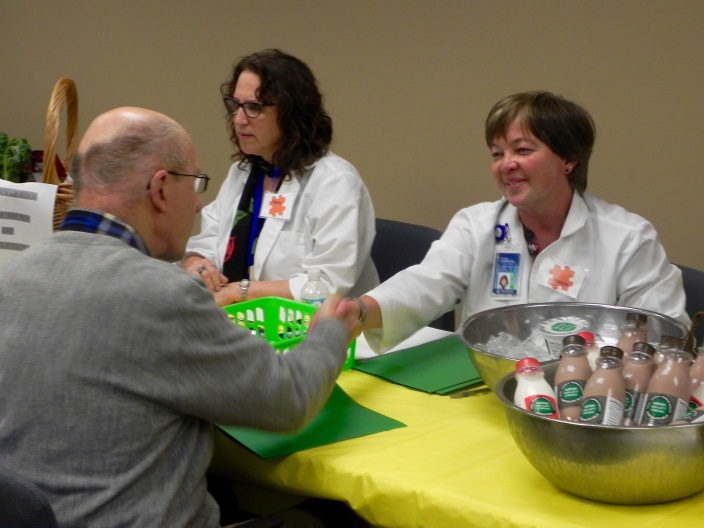 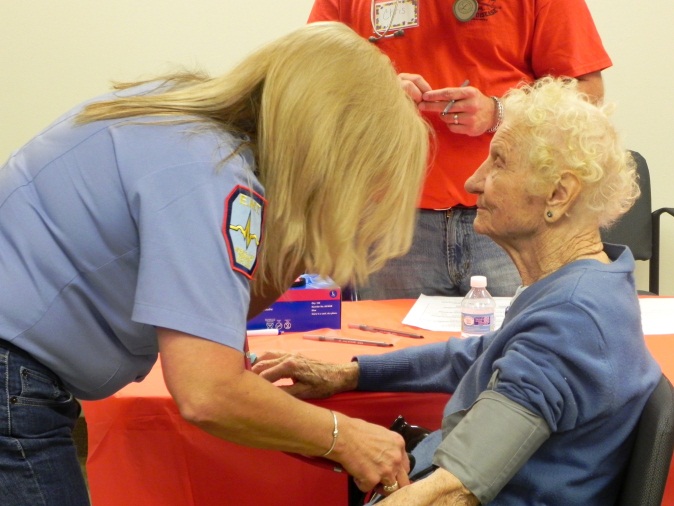 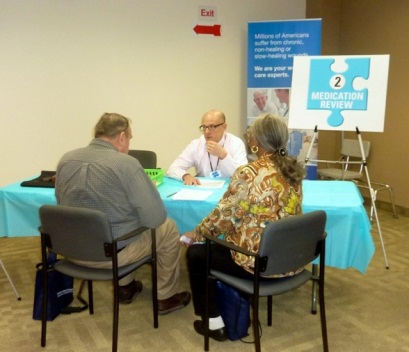 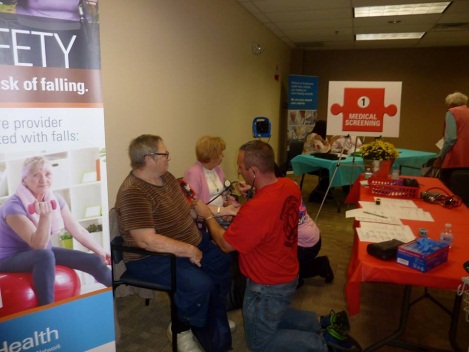 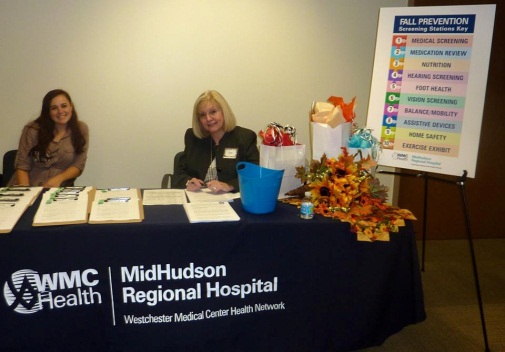 Pharmacy: Staffed 
by Hospital Pharmacist
Registration
Medical Screening/Vital Signs:
 Staffed by EMS
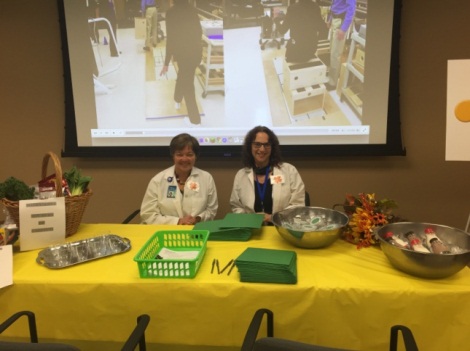 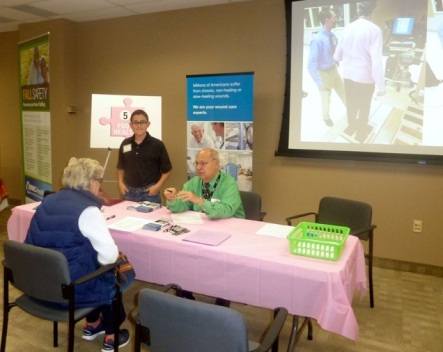 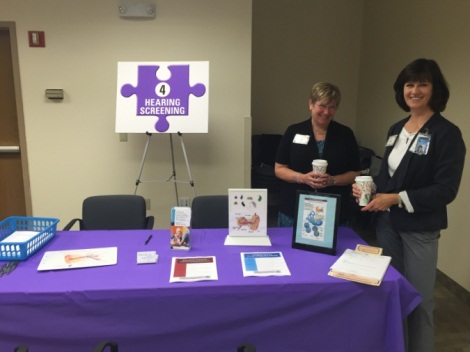 Nutrition Screening:
Staffed by  Outpatient 
Nutritionist
Hearing Screening:
 Staffed by Audiologists
Foot Health: Staffed by 
Independent Podiatrists
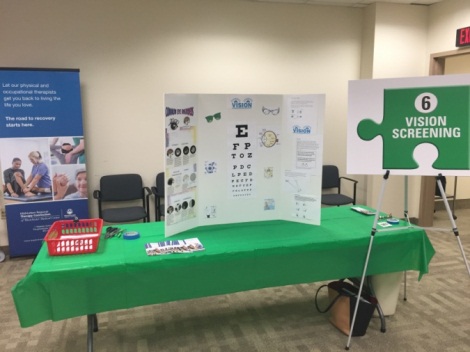 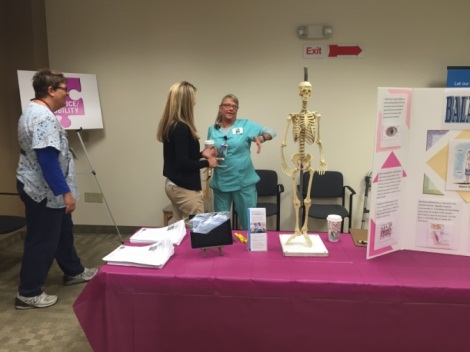 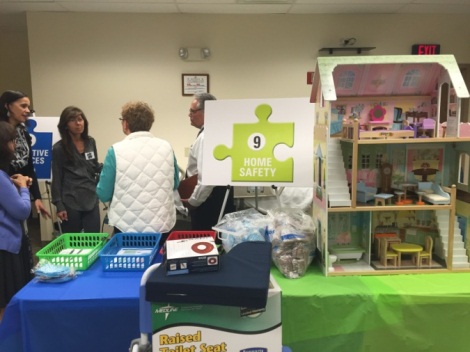 Balance and mobility: 
Staffed by PT/OT
Home Safety: 
Staffed by Home Care, PT/OT
Vision Screening:   
Staffed by OT
Chair ExerciseTai Chi Instruction
Instruction provided by community partners: YWCA, Office of Aging.
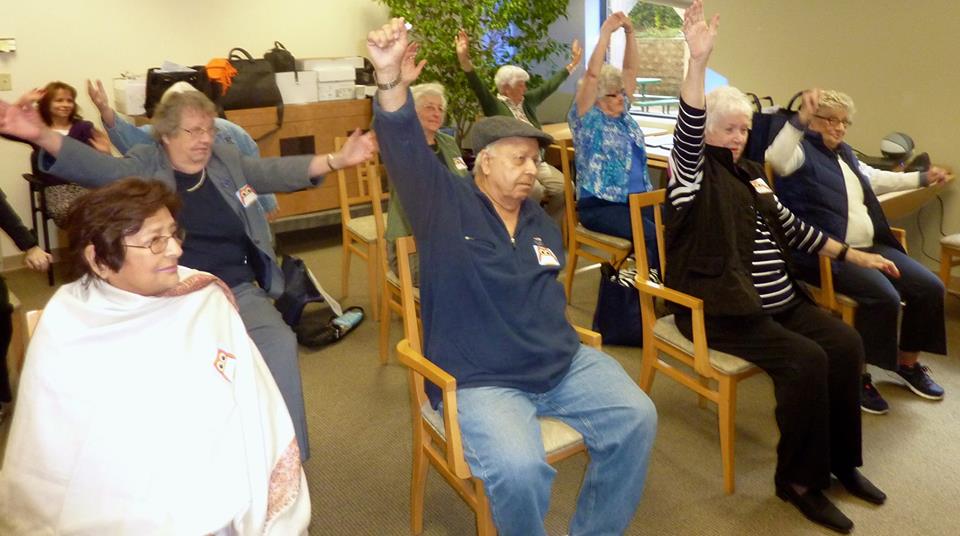 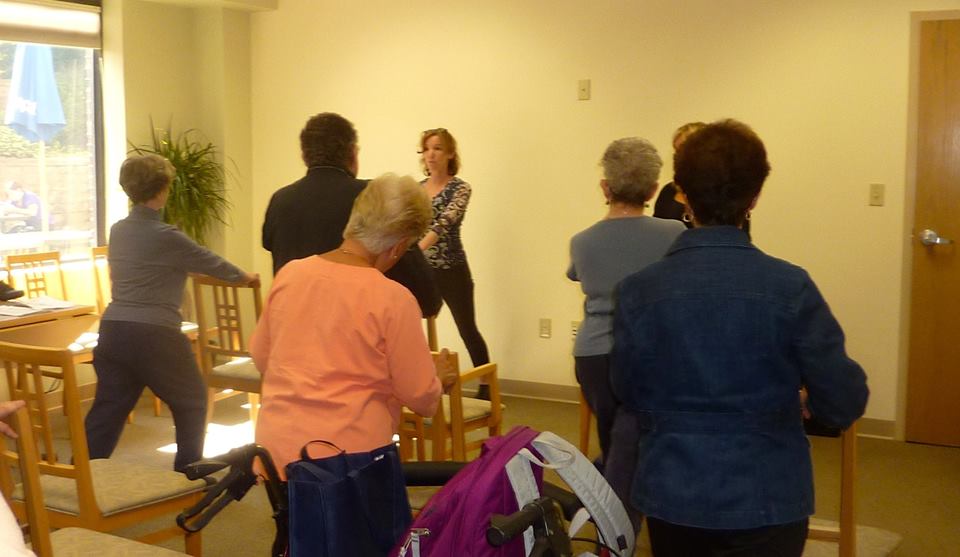 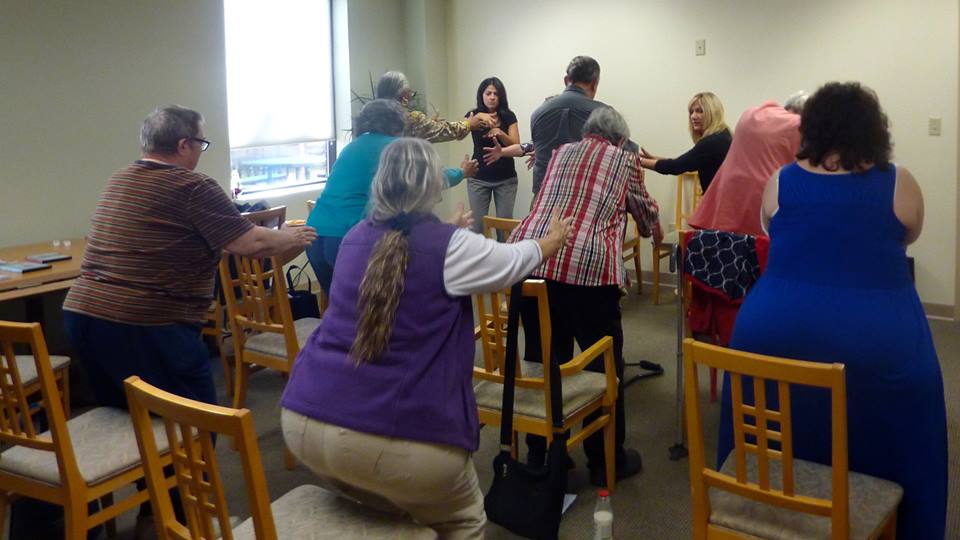 Home Safety StationHG Page & SonsFalls Prevention in Older Adults Gift Registry
MHRH Division of Trauma Services reached out to local hardware store, HG Page & Sons, to partner with them to create a “Home Safety Gift Registry-How to Prevent Falls in the Home”.  The store participated in the event to showcase resources in their inventory that can reduce falls, and other home safety equipment available.
 
Event participants were instructed on how to make their homes safer by reducing tripping hazards, adding grab bars inside and outside the tub or shower and next to the toilet, adding railings on both sides of stairways, and improving the lighting in their homes, etc.
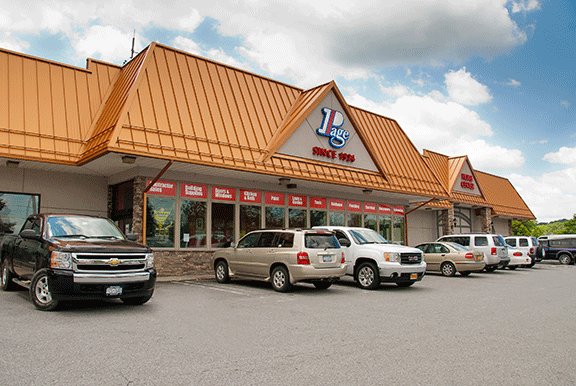 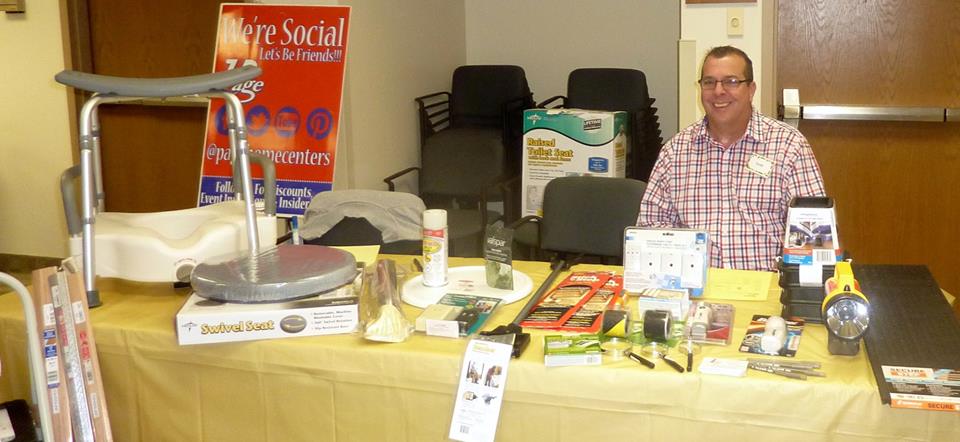 Post Event Data Collection
Information on each individual participant measurement collated into Excel

Information entered into SPSS for analysis
Post Event Follow-UpForging Partnership with Healthcare Provider
HCP Mailing Included:
Cover Letter to Healthcare Provider
Individual Participant Screening Assessment Reports    
MHRH Falls in Older Adults Resource Listing and recommendations.
CDC STEADI KIT for Primary Care

HCP Follow-Up Meeting with Trauma Injury Prevention and Outreach Coordinator
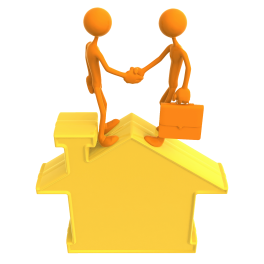 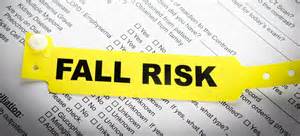 HCP Cover Letter to PCP My Falls Free Plan
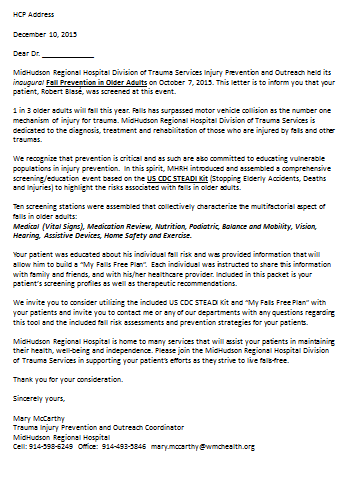 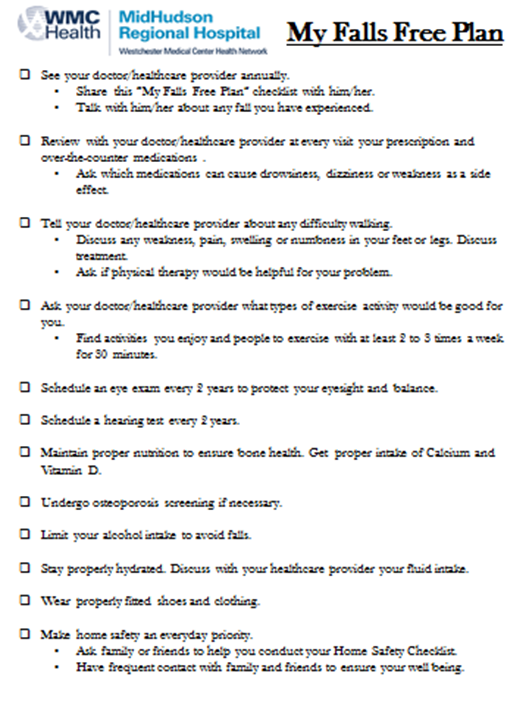 Screening Station Assessment, Recommendation/Referral
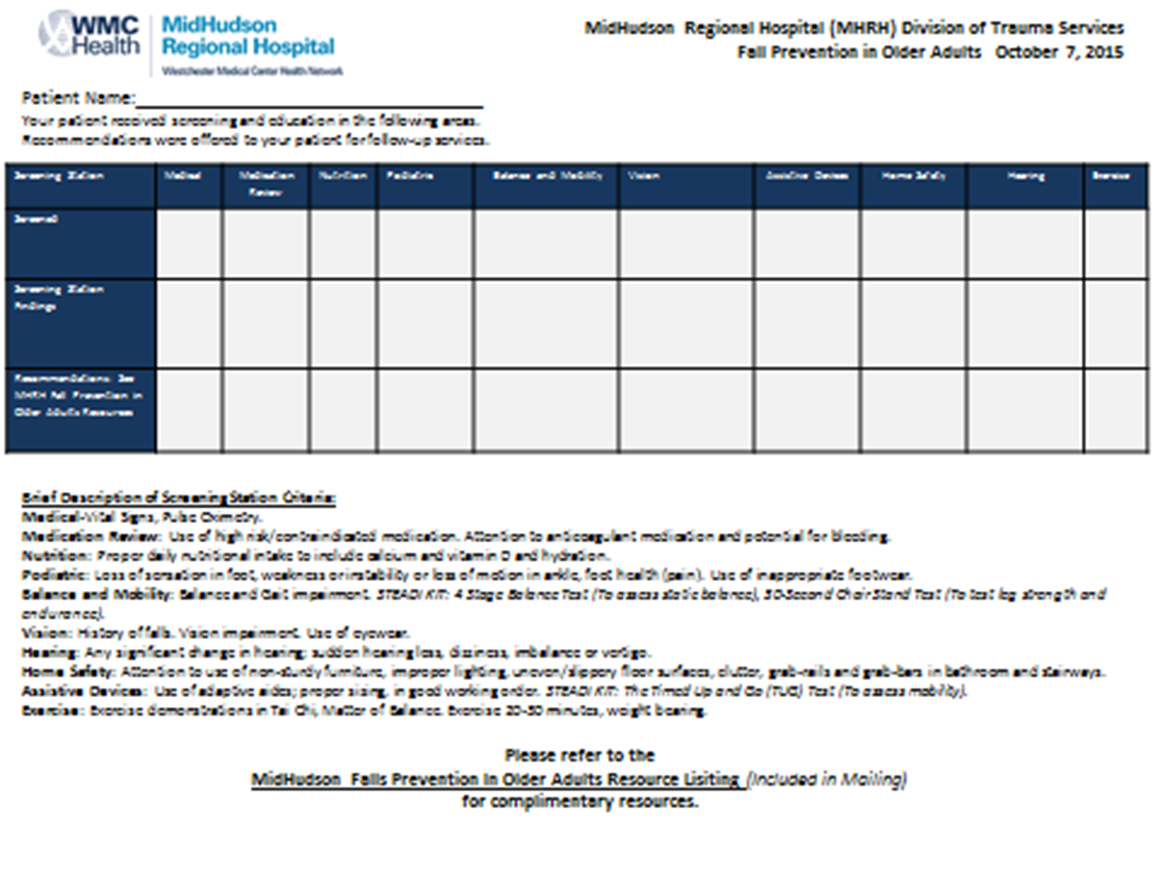 Resource Guide Development
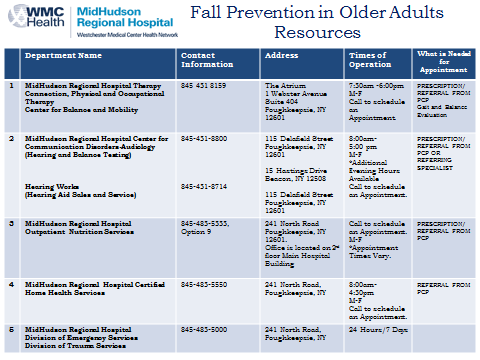 CDC STEADI KIT for Primary Care
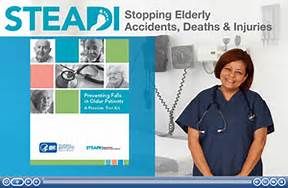 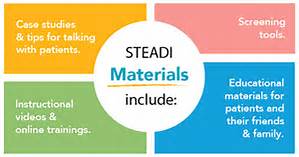 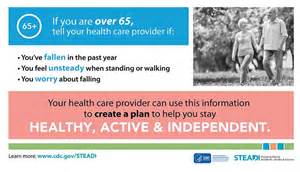 2016 STEADI Kit for Primary Care Physician/Provider Educational Event
Identify Primary Care Physician Champion

Conference planning

Plan: To integrate falls prevention screening tool into routine primary care evaluations/H & P

Goal:  To measure and increase awareness of fall potential of patients when considering medications, therapies, etc.

Identify fall risk and provide proactive strategies for prevention
Legislative Partnership/SupportSenator Sue Serino: 41St District of New YorkDutchess County Executive Marcus MolinaroCity of Poughkeepsie Mayor Rob Rollison
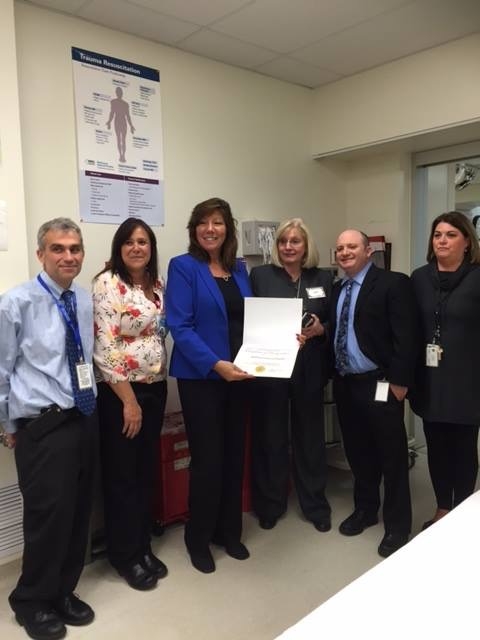 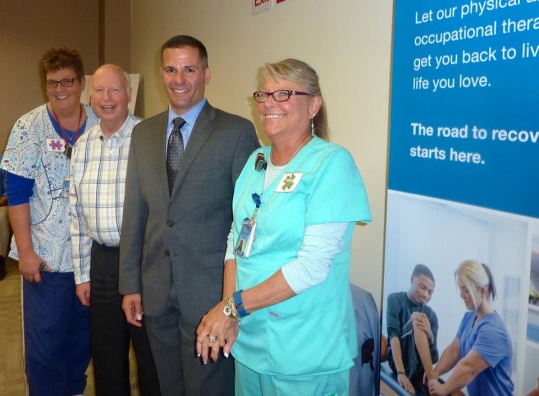 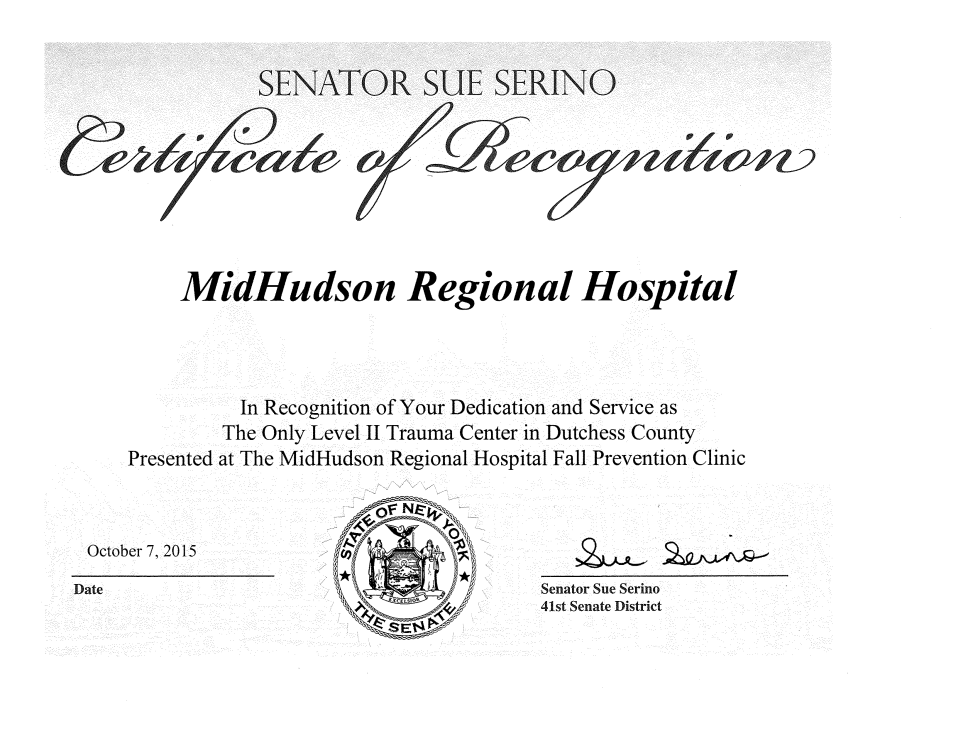 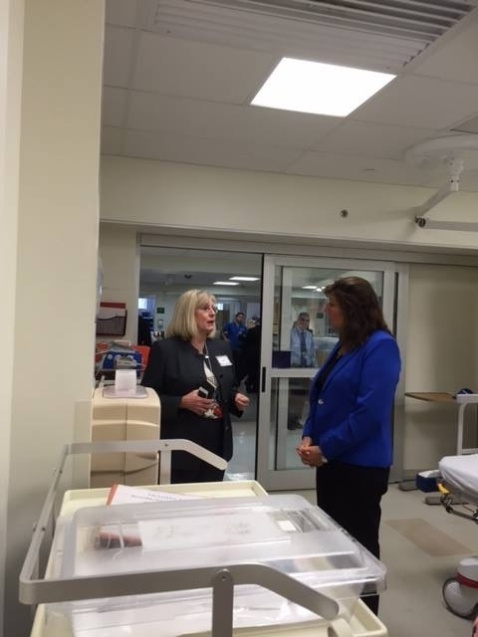 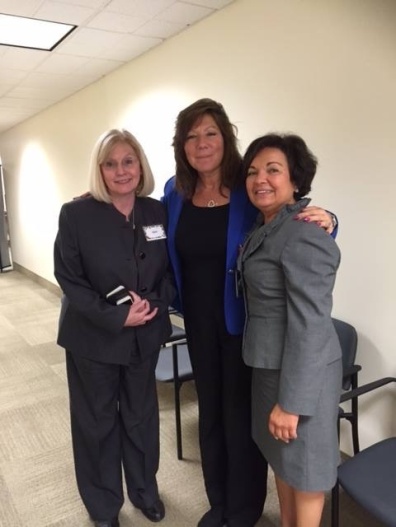 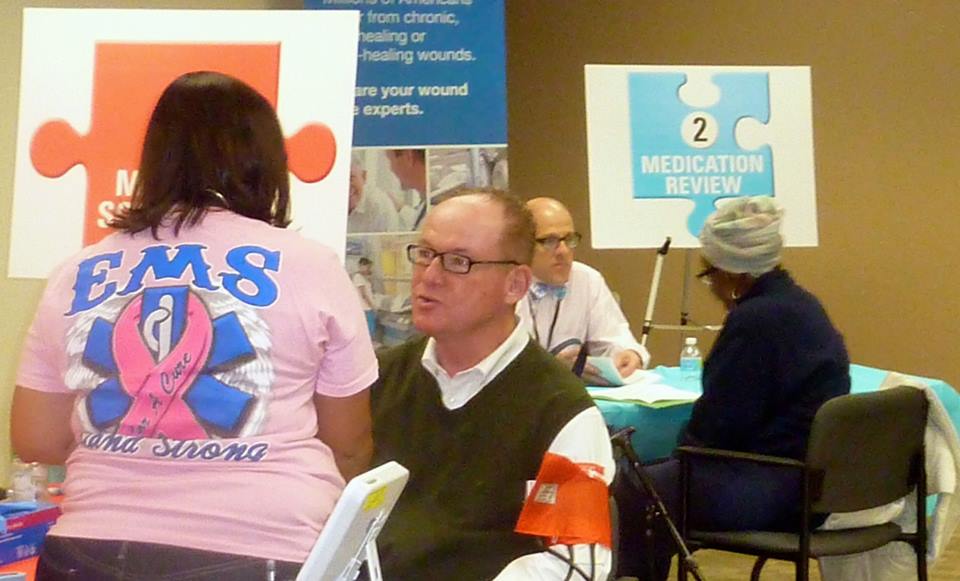 Questions???
Thank you for your attention!
WMC Trauma Injury Prevention and Outreach
Office: 914-493-5846
Cell: 914-598-6349
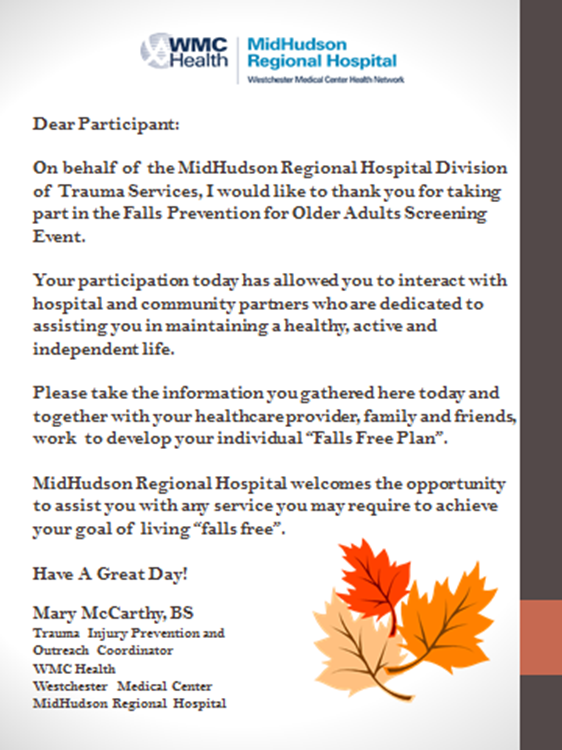